NAME OF PRESENTATION
BY FREEPPT7.COM
CONTENTS
PART ONE
Add Title
Add Your Text
AND Add Your Text
PART TWO
Add Title
Lorem ipsum dolor sit amet, consectetur adipiscing elit. Morbi ultrices posuere sapien, eu lacinia dui incidunt in. Morbi mattis mattis erat, quis rutrum arcu accumsan at. Aliquam vel interdum sem, non accumsan libero. Sed tempor in ex non tempor. Donec gravida turpis nec quam eleifend bibendum. Sed elit diam, venenatis nec nulla sit amet, vestibulum porta urna.
PART THREE
Add Title
PART FOUR
Add Title
1
Add Title
Lorem ipsum dolor sit amet, consectetur adipiscing elit.
LOGO | COMPANY
Add Your Text
AND Add Your Text
Lorem ipsum dolor sit amet, consectetur adipiscing elit. Morbi ultrices posuere sapien, eu lacinia dui incidunt in. Morbi mattis mattis erat, quis rutrum arcu accumsan at. Aliquam vel interdum sem, non accumsan libero. Sed tempor in ex non tempor. Donec gravida turpis nec quam eleifend bibendum. Sed elit diam, venenatis nec nulla sit amet, vestibulum porta urna.
LOGO | COMPANY
1
Add Your Title
Lorem ipsum dolor sit amet, consectetur adipiscing elit.
Add Your Text
Lorem ipsum dolor sit amet, consectetur adipiscing elit. Morbi ultrices posuere sapien, eu lacinia dui.
Add Your Text
Lorem ipsum dolor sit amet, consectetur adipiscing elit. Morbi ultrices posuere sapien, eu lacinia dui.
Add Your Text
Lorem ipsum dolor sit amet, consectetur adipiscing elit. Morbi ultrices posuere sapien, eu lacinia dui.
Add Your Text
Lorem ipsum dolor sit amet, consectetur adipiscing elit. Morbi ultrices posuere sapien, eu lacinia dui.
LOGO | COMPANY
1
Add Your Title
Lorem ipsum dolor sit amet, consectetur adipiscing elit.
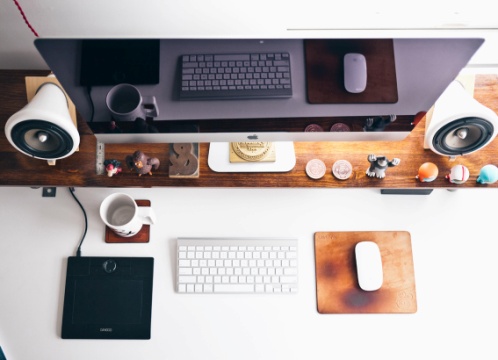 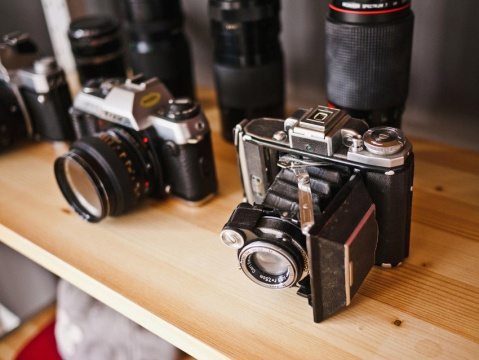 Add Your Text
Add Your Text
Lorem ipsum dolor sit amet, consectetur adipiscing elit.
Lorem ipsum dolor sit amet, consectetur adipiscing elit.
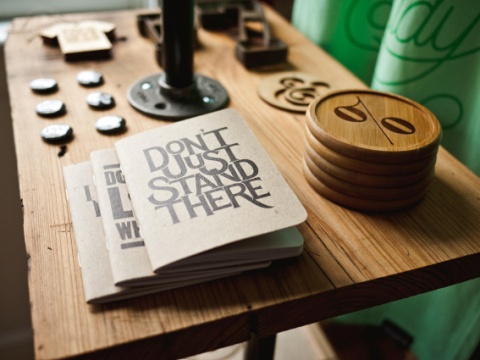 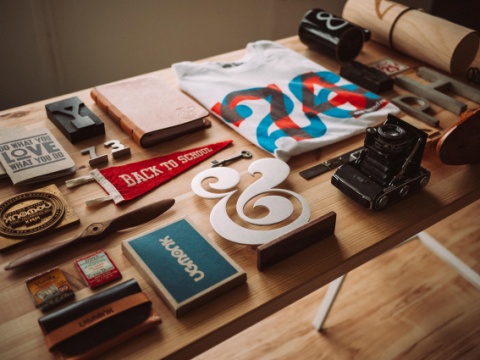 Add Your Text
Add Your Text
Lorem ipsum dolor sit amet, consectetur adipiscing elit.
Lorem ipsum dolor sit amet, consectetur adipiscing elit.
LOGO | COMPANY
2
Add Title
Lorem ipsum dolor sit amet, consectetur adipiscing elit.
LOGO | COMPANY
2
Add Your Title
Lorem ipsum dolor sit amet, consectetur adipiscing elit.
66%
Lorem ipsum dolor sit amet, consectetur adipiscing elit. Morbi ultrices posuere sapien, eu lacinia dui incidunt in.
Lorem ipsum dolor sit amet, consectetur adipiscing elit. Morbi ultrices posuere sapien, eu lacinia dui incidunt in.
34%
Add Your Text
Add Your Text
Lorem ipsum dolor sit amet, consectetur adipiscing elit. Morbi ultrices posuere sapien, eu lacinia dui incidunt in.
Lorem ipsum dolor sit amet, consectetur adipiscing elit. Morbi ultrices posuere sapien, eu lacinia dui incidunt in.
Lorem ipsum dolor sit amet, consectetur adipiscing elit. Morbi ultrices posuere sapien, eu lacinia dui incidunt in.
Lorem ipsum dolor sit amet, consectetur adipiscing elit. Morbi ultrices posuere sapien, eu lacinia dui incidunt in.
LOGO | COMPANY
2
Add Your Title
Lorem ipsum dolor sit amet, consectetur adipiscing elit.
Add Your Text
Add Your Text
Lorem ipsum dolor sit amet, consectetur adipiscing elit. Morbi ultrices posuere sapien, eu lacinia dui incidunt in.
Lorem ipsum dolor sit amet, consectetur adipiscing elit. Morbi ultrices posuere sapien, eu lacinia dui incidunt in.
Add Your Text
Add Your Text
Add Your Text
Lorem ipsum dolor sit amet, consectetur adipiscing elit.
Lorem ipsum dolor sit amet, consectetur adipiscing elit.
Lorem ipsum dolor sit amet, consectetur adipiscing elit.
LOGO | COMPANY
2
Add Your Title
Lorem ipsum dolor sit amet, consectetur adipiscing elit.
34%
9,300
Million
From 2014
Add Your Text
Lorem ipsum dolor sit amet, consectetur adipiscing elit. Morbi ultrices posuere sapien, eu lacinia dui incidunt in. Morbi mattis mattis erat, quis rutrum arcu accumsan at. Aliquam vel interdum sem, non accumsan libero.
3
Add Title
Lorem ipsum dolor sit amet, consectetur adipiscing elit.
LOGO | COMPANY
3
Add Your Title
Lorem ipsum dolor sit amet, consectetur adipiscing elit.
Lorem ipsum dolor sit amet, consectetur adipiscing elit. Morbi ultrices posuere sapien, eu lacinia dui incidunt in. Morbi mattis mattis erat, quis rutrum arcu.
Add Text
Lorem ipsum dolor sit amet, consectetur adipiscing elit. Morbi ultrices posuere sapien, eu lacinia dui incidunt in. Morbi mattis mattis erat, quis rutrum arcu.
Add Text
Lorem ipsum dolor sit amet, consectetur adipiscing elit. Morbi ultrices posuere sapien, eu lacinia dui incidunt in. Morbi mattis mattis erat, quis rutrum arcu.
Add Text
Lorem ipsum dolor sit amet, consectetur adipiscing elit. Morbi ultrices posuere sapien, eu lacinia dui incidunt in. Morbi mattis mattis erat, quis rutrum arcu.
Add Text
LOGO | COMPANY
3
Add Your Title
Lorem ipsum dolor sit amet, consectetur adipiscing elit.
Lorem ipsum dolor sit amet, consectetur adipiscing elit. Morbi ultrices posuere sapien, eu lacinia dui incidunt in.
Lorem ipsum dolor sit amet, consectetur adipiscing elit. Morbi ultrices posuere sapien, eu lacinia dui incidunt in.
9,300
Million
Lorem ipsum dolor sit amet, consectetur adipiscing elit. Morbi ultrices posuere sapien, eu lacinia dui incidunt in.
Add Your Text
Lorem ipsum dolor sit amet, consectetur adipiscing elit. Morbi ultrices posuere sapien, eu lacinia dui incidunt in.
Lorem ipsum dolor sit amet, consectetur adipiscing elit. Morbi ultrices posuere sapien, eu lacinia dui incidunt in. Morbi mattis mattis erat, quis rutrum arcu accumsan at.
LOGO | COMPANY
4
Add Title
Lorem ipsum dolor sit amet, consectetur adipiscing elit.
LOGO | COMPANY
4
Add Your Title
Lorem ipsum dolor sit amet, consectetur adipiscing elit.
Add Your Text
Add Your Text
Lorem ipsum dolor sit amet, consectetur adipiscing elit.
Lorem ipsum dolor sit amet, consectetur adipiscing elit.
Lorem ipsum dolor sit amet, consectetur adipiscing elit. Morbi ultrices posuere sapien, eu lacinia dui incidunt in. Morbi mattis mattis erat, quis rutrum arcu accumsan at. Aliquam vel interdum sem, non.
4
1
2
3
Add Your Text
Add Your Text
Lorem ipsum dolor sit amet, consectetur adipiscing elit.
Lorem ipsum dolor sit amet, consectetur adipiscing elit.
LOGO | COMPANY
4
Add Your Title
Lorem ipsum dolor sit amet, consectetur adipiscing elit.
Add Your Text
Add Your Text
Lorem ipsum dolor sit amet, consectetur adipiscing elit. Morbi ultrices posuere sapien, eu lacinia dui incidunt in.
Lorem ipsum dolor sit amet, consectetur adipiscing elit. Morbi ultrices posuere sapien, eu lacinia dui incidunt in.
Add Your Text
Add Your Text
Lorem ipsum dolor sit amet, consectetur adipiscing elit. Morbi ultrices posuere sapien, eu lacinia dui incidunt in.
Lorem ipsum dolor sit amet, consectetur adipiscing elit. Morbi ultrices posuere sapien, eu lacinia dui incidunt in.
LOGO | COMPANY
4
Add Your Title
Lorem ipsum dolor sit amet, consectetur adipiscing elit.
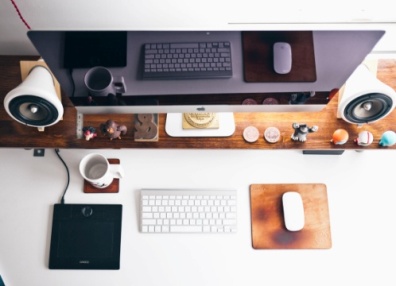 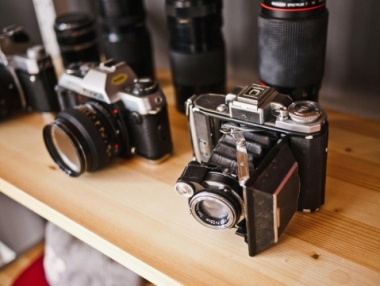 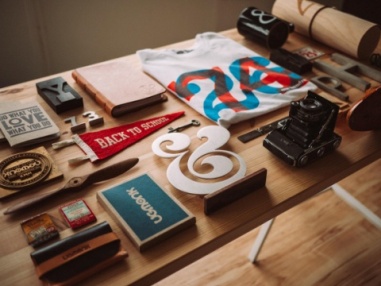 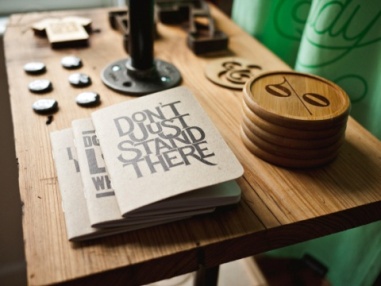 Add Your Text
Add Your Text
Add Your Text
Add Your Text
Lorem ipsum dolor sit amet, consectetur adipiscing elit. Morbi ultrices posuere sapien, eu lacinia dui incidunt in.
Lorem ipsum dolor sit amet, consectetur adipiscing elit. Morbi ultrices posuere sapien, eu lacinia dui incidunt in.
Lorem ipsum dolor sit amet, consectetur adipiscing elit. Morbi ultrices posuere sapien, eu lacinia dui incidunt in.
Lorem ipsum dolor sit amet, consectetur adipiscing elit. Morbi ultrices posuere sapien, eu lacinia dui incidunt in.
LOGO | COMPANY
THANK YOU!
BY FREEPPT7.COM